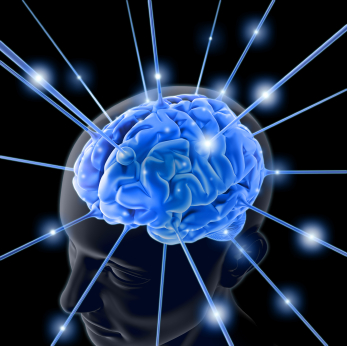 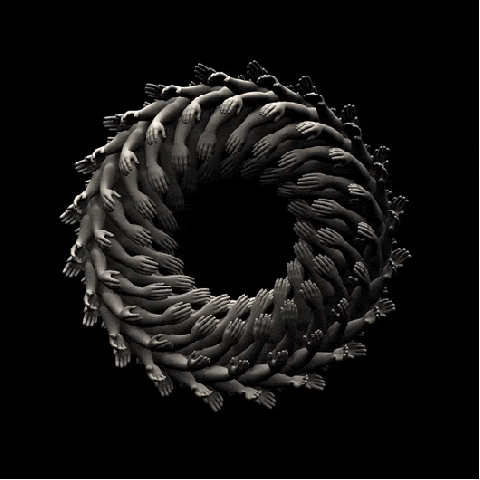 רֵקוּרְסִיָּה
Recursion
שיעור מס' 2  -  שיטות שמחזירות ערך
כתיבה ועריכה: דפנה מינסטר
2014
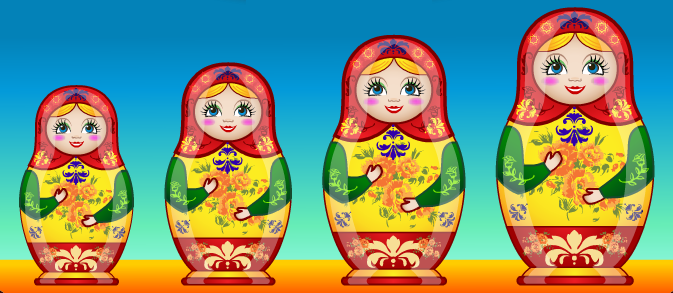 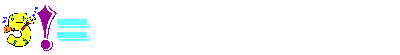 תודה לדר' ראובן חוטובלי על שהציג בפני את הסרטוט של עצי המעקב
חישוב עצרת - !N
המושג עֲצֶרֶת משמעו במתמטיקה היא מכפלת כל המספרים הטבעיים מ- 1 ועד למספר נתון.  סימון העצרת הוא ! (סימן קריאה).  
N! = 1 x 2 x 3 x … x N 

דוגמה לחישוב עצרת בעזרת רקורסיה:
N! = ( N - 1 )! x N         ההליך הרקורסיבי
4! = 1 x 2 x 3 x 4
=  3! x 4
=  6 x 4 = 24
6
2
1
3! = 1 x 2 x 3
=  2! x 3
2! = 1 x 2
=  1! x 2
1! = 1
0! = 1
  תנאי עצירה
2
רקורסיה  -  דפנה מינסטר
חישוב עצרת -!N - תכנית בשפת JAVA
public  static  int  factorial ( int  n )
{  // 					.n  הפעולה מקבלת מספר טבעי
     הפעולה מחשבת ומחזירה את תוצאת העצרת של n. 		  //    	 
       if  ( n = = 1 )
		 return ( 1 ) ;
	else
		  return ( factorial ( n - 1 ) * n ) ;
}
System.out.print ( factorial ( 4 ) ) ;   והזימון:
הערה:  ניתן לוותר על ה- else במקרה זה.
3
רקורסיה  -  דפנה מינסטר
עץ מעקב  - חישוב עצרת  - !N
System.out.print (
+ " עצרת של 4 היא:  " ) ;
factorial ( 4 )
הפלט: 
 עצרת של 4 היא: 24
n =4
24
6
2
1
if  ( 4 = = 1 )
return ( factorial ( 3 ) * 4 )
n =  3
return ( factorial ( 2 ) * 3 )
return ( factorial ( 1 ) * 2 )
return ( 1 ) ;
if  ( 3 = = 1 )
n =  2
n =  1
if  ( 2 = = 1 )
if  ( 1 = = 1 )
4
רקורסיה  -  דפנה מינסטר
חיבור שני מספרים שלמים(פתרון א')
public  static  int  add ( int  x , int  y )
{  //  	 . x   ומספר שלם yהפעולה מקבלת מספר טבעי  
     //  	  הפעולה מחשבת ומחזירה את סכום המספרים. 
 	if  ( y = = 0 )
	       return ( x ) ;
	 return ( add ( x + 1 , y - 1 ) ) ;
}
System.out.print ( add ( 4 , 2 ) ) ;       והזימון:
5
רקורסיה  -  דפנה מינסטר
עץ מעקב  - חיבור שני מספרים (פתרון א')
System.out.print (
+ " תוצאת החיבור של 4 ו- 2 היא:  " ) ;
x =4  , y = 2
6
6
6
הפלט: 
 תוצאת החיבור של 4 ו- 2 היא: 6
add ( 4 , 2 )
if  ( 2 = = 0 )
return ( add ( 5 , 1 ))
x =  5, y = 1
return ( add ( 6 , 0 ))
return ( 6 )
if  ( 1 = = 0 )
x =  6, y = 0
if  ( 0 = = 0 )
6
רקורסיה  -  דפנה מינסטר
חיבור שני מספרים שלמים(פתרון ב')
public  static  int  add ( int  x , int  y )
{  //  	 . x   ומספר שלם yהפעולה מקבלת מספר טבעי  
     //  	  הפעולה מחשבת ומחזירה את סכום המספרים. 
 	if  ( y = = 0 )
	       return ( x ) ;
	 return ( add ( x , y - 1 )  + 1 ) ;
}
System.out.print ( add ( 4 , 2 ) ) ;       והזימון:
7
רקורסיה  -  דפנה מינסטר
עץ מעקב  - חיבור שני מספרים (פתרון ב')
System.out.print (
+ " תוצאת החיבור של 4 ו- 2 היא:  " ) ;
x =4  , y = 2
6
5
4
הפלט: 
 תוצאת החיבור של 4 ו- 2 היא: 6
add ( 4 , 2 )
if  ( 2 = = 0 )
return ( add ( 4 , 1 ) + 1 )
x =  4, y = 1
return ( add ( 4 , 0 ) + 1 )
return ( 4 )
if  ( 1 = = 0 )
x =  4, y = 0
if  ( 0 = = 0 )
מה ההבדל בין שני הפתרונות ?
8
רקורסיה  -  דפנה מינסטר